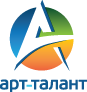 Всероссийский творческий марафон «Славлю тебя, мое Отечество!»
«Животные и птицы родного края»
Васендин Виктор
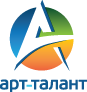 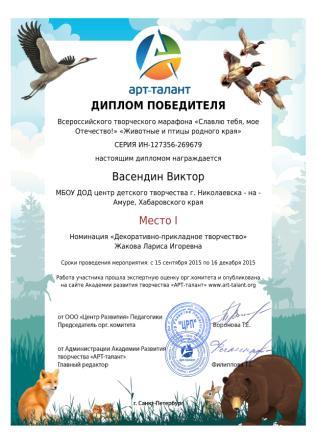 «Тигр»
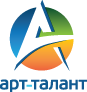 Назимова Наталья
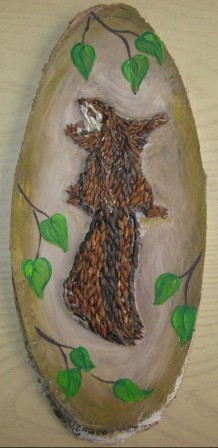 «Бурундук»
Радюковская Александра
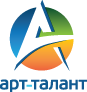 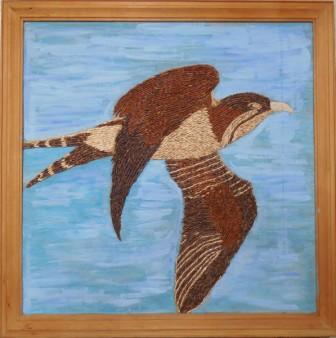 «Восточная тиркушка»
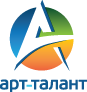 Усова Анастасия
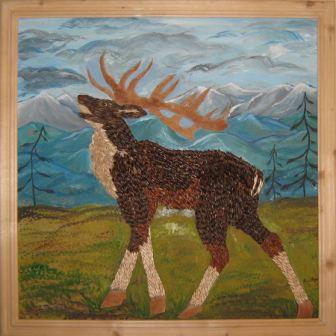 «На просторе»
Смоляков Семен
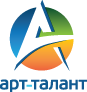 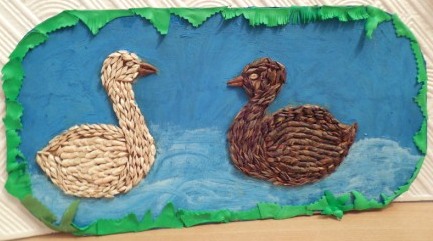 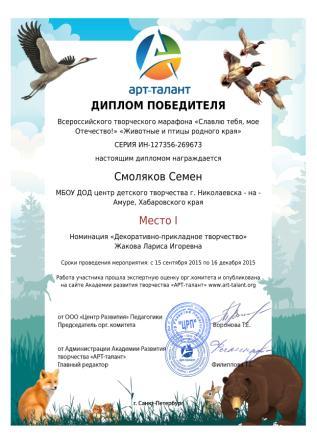 «На пруду»
Смолякова Маргарита
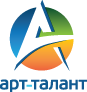 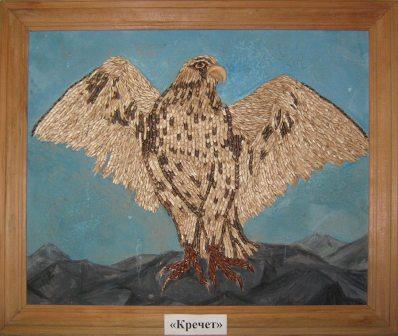 «Кречет»